GNI Core Flexibility Report: Ambition & approach for adaptive planning of the gas networkPlease note, this session will be recorded
Joint webinar for stakeholders
14th January 2025
Agenda
11:00 – 11:05: Welcome
11:05 – 11:10: GNI Core Flexibility Project Introduction
11:10 – 11:35: GNI Approach and Material for Consultation
11:35 – 11:40: Next Steps
11:40 – 12:00: Q&A Session
2
Webinar Introduction
The purpose of this webinar is to: 
Introduce the Core Flexibility Report
Present the process of adaptive planning and GNI’s approach for the development of the first iteration and longer term road map
Invite feedback and address questions from stakeholders on questionnaires circulated to date.

This stakeholder engagement process is your opportunity to provide input for the development of the Core Flexibility Report by giving:
Insight into trigger points.
Feedback on parameters used for our energy system models.
GNI Core Flexibility Report 

Project Introduction
Background
The Price Control 5 (PC5) Decision set the revenues that GNI can collect from its customers from October 2022 to September 2027, together with the set of incentives and obligations placed upon GNI. 
The CRU introduced the new Flexibility and Adaptability Incentive.
“The objective of this incentive is for GNI to demonstrate how it has adopted a flexible and adaptive planning approach to system operation and network planning in delivering its PC5 investment plans, to best deliver on long-term energy system needs in the context of the uncertainty of supply and demand and other factors impacting the gas network.”
*The Network Development Plan (NDP) is moving to a biennial publication after NDP 2024, with next issue in 2026
Flexibility and Adaptability Incentive Reporting Requirements
Core Flexibility Report 
“CFR should acknowledge and respond to the key policy / sector changes that GNI expect in the medium to long-term (covering at least the next 10-year period) and should describe a central plan / pathway for the development of the gas network. This should include a series of actions which must be taken given known policy goals, along with trigger points, which when met will require GNI to adapt its approach.”

Supplemental Flexibility Report 
“The SFR is expected to be less detailed than the CFR and instead to provide an update on the year following the publication of the CFR. The information produced should cover similar backwards-looking information to that of the CFR, but without as much information on forward looking elements.”
CRU Decision on the PC5 Regulatory Framework
6
Timeline for the Core Flexibility Report development
7
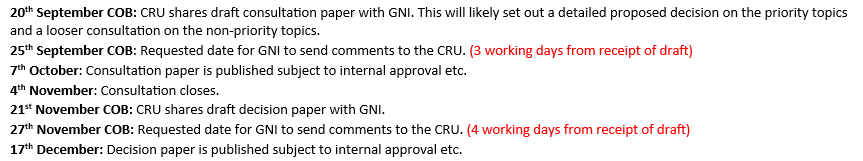 What has been asked of GNI to deliver in an adaptive planning report?
8
Summary CFR Roadmap
3. Institutionalise Adaptive Planning Best Practice 
Continue to embed adaptive planning processes across the organisation, seeking a consistent application of the processes. Align Core Flexibility Report with next iteration of Network Development Plan (2026).

OUTPUT: SUPPLEMENTAL FLEXIBILITY REPORT
2. Adaptive Planning Adoption 
Start to build capability and embed adaptive planning processes to ultimately develop the first issue of the Core Flexibility Report

OUTPUT: CORE FLEXIBILITY REPORT
First Issue
2026
2025
5. Future Horizons
Seek opportunities to increase the maturity of the adaptive planning process across GNI, for example moving into a position of agile responses to external triggers & the application of market context in decision making processes .

OUTPUT: CORE FLEXIBILITY REPORT
Future Iterations – Developing Maturity & Complexity
2027
2024
4. Drive Value & Sector Coupling 
Work to align further with EirGrid, particularly expanding the ambition & scope from the first issue of the report with full suite of scenarios & pathways for Future State.

OUTPUT: CORE FLEXIBILITY REPORT
Second Issue
1. Adaptive Planning Foundations
Develop adaptative planning processes, building upon current GNI practice, and achieve buy-in from CRU & GNI Leadership on the approach to develop the first Core Flexibility Report. 

OUTPUT: CORE FLEXIBILITY REPORT Outline Plan
:
2027+
[Speaker Notes: Here is the proposed roadmap, detailing an incremental, year-on-year development of the Adaptive Planning Process and also sets the ambition for developing a buildable Core Flexibility, which will continue to mature and increase in complexity over time.​
Proposed incremental roadmap steps are as follows: ​
2024 - Adaptive Planning Foundations & Outline Plan for Core Flexibility Report​
2025 - Adaptive Planning Adoption & First Issue of Core Flexibility Report​
2026 - Institutionalise Adaptive Planning Best Practice & Supplemental Flexibility Report​
2027 – Drive Value and Sector Coupling & Second Issue of Core Flexibility Report​
2027+ - Adaptive Planning Future Horizons & Future Iterations of Core Flexibility Report​]
GNI Core Flexibility Report 

Approach
What is adaptive planning?
Adaptive Planning is an iterative framework for decision-making in uncertainty. 
Avoids commitment to one single long-term plan. 
Allows for flexibility to switch between actions creating a strategy that can evolve over time. 

Adaptive Pathways are a specific adaptive planning approach to achieve the long-term strategy or goal.
Takes various forms, but typically based on a decision tree with thresholds and trigger points.
Each route in a decision tree forms an adaptive pathway that can be implemented as conditions evolve.
Relies on monitoring and evaluation of conditions and trigger points over time.
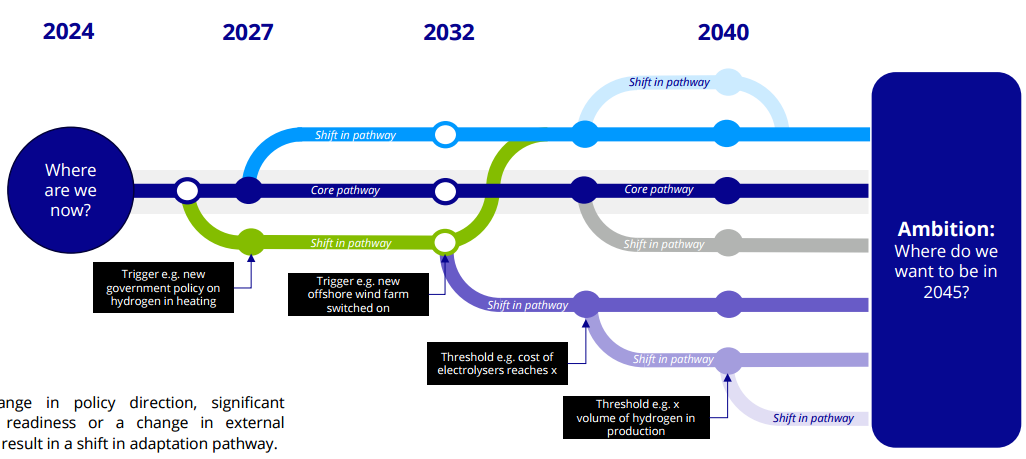 11
[Speaker Notes: The ambition for this study is to recommend an appropriate adaptive planning process that GNI can embed across its business over the coming years in accordance with current best practice.We have undertaken desk research, structured interviews with key GNI personnel, and bespoke workshops to gain insights into GNI’s current strategies, and to co-create and inform an adaptive planning framework, carry out a maturity assessment and develop a roadmap for future recommendations.



Examples of People pillar:
Clarifying roles and responsibilities
Engaging stakeholders
Upskilling staff

Examples of Process pillar:
Structured planning
Refinement of internal processes

Example of Technology pillar:
Leverage existing tools
Set up of data sharing space and protocols.]
Adaptive Planning Steps
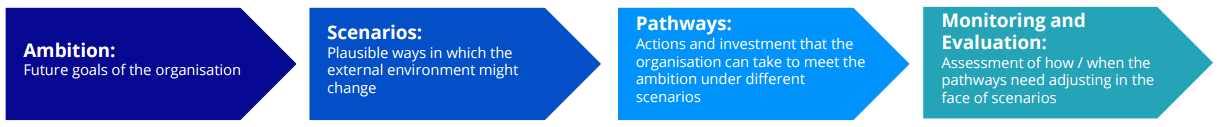 Assessment of how / when the pathways need adjusting in the face of trigger points
Pathways:
Core pathway: Actions and investments taken to meet ambition under current conditions.
Alternative pathway: Actions and investments taken to meet ambition under different scenarios.
Helps identify low- and no-regret actions and investments
Scenarios:
Plausible futures, yet extreme scenarios that an organisation must be resilient and adaptable to.
12
[Speaker Notes: The ambition for this study is to recommend an appropriate adaptive planning process that GNI can embed across its business over the coming years in accordance with current best practice.We have undertaken desk research, structured interviews with key GNI personnel, and bespoke workshops to gain insights into GNI’s current strategies, and to co-create and inform an adaptive planning framework, carry out a maturity assessment and develop a roadmap for future recommendations.



Examples of People pillar:
Clarifying roles and responsibilities
Engaging stakeholders
Upskilling staff

Examples of Process pillar:
Structured planning
Refinement of internal processes

Example of Technology pillar:
Leverage existing tools
Set up of data sharing space and protocols.]
What are trigger points?
Trigger Points
The conditions under which a decision must be made to move/shift to an alternative pathway. For example:
Delay in delivering offshore wind capacity targets
Operation support schemes for produciton of biomethane
New government policy e.g. hydrogen in heating
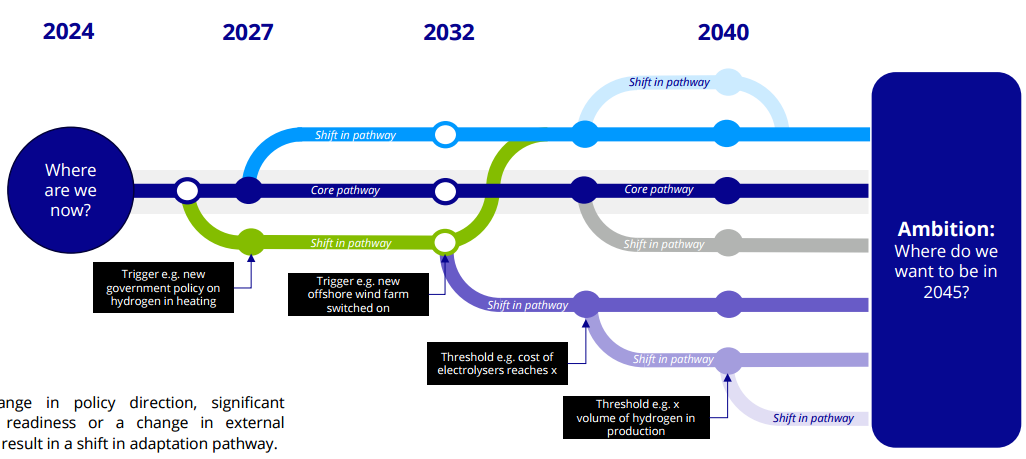 Decisions to shift to an alternative pathway or stay on current pathway based on specific trigger points.
13
[Speaker Notes: The ambition for this study is to recommend an appropriate adaptive planning process that GNI can embed across its business over the coming years in accordance with current best practice.We have undertaken desk research, structured interviews with key GNI personnel, and bespoke workshops to gain insights into GNI’s current strategies, and to co-create and inform an adaptive planning framework, carry out a maturity assessment and develop a roadmap for future recommendations.



Examples of People pillar:
Clarifying roles and responsibilities
Engaging stakeholders
Upskilling staff

Examples of Process pillar:
Structured planning
Refinement of internal processes

Example of Technology pillar:
Leverage existing tools
Set up of data sharing space and protocols.]
Phase 1 approach for Adaptive Planning
Core pathway will be linked to GNI strategy. 
Short- to medium-term will be aligned with Best Estimate scenario from the Network Development Plan
Medium- to long-term will be aligned with Pathway to a Net Zero Carbon Network strategy adapted for National Hydrogen Strategy
Trigger points to identify alternative pathways off core pathway only
Pathways associated 2-3 alternative scenarios
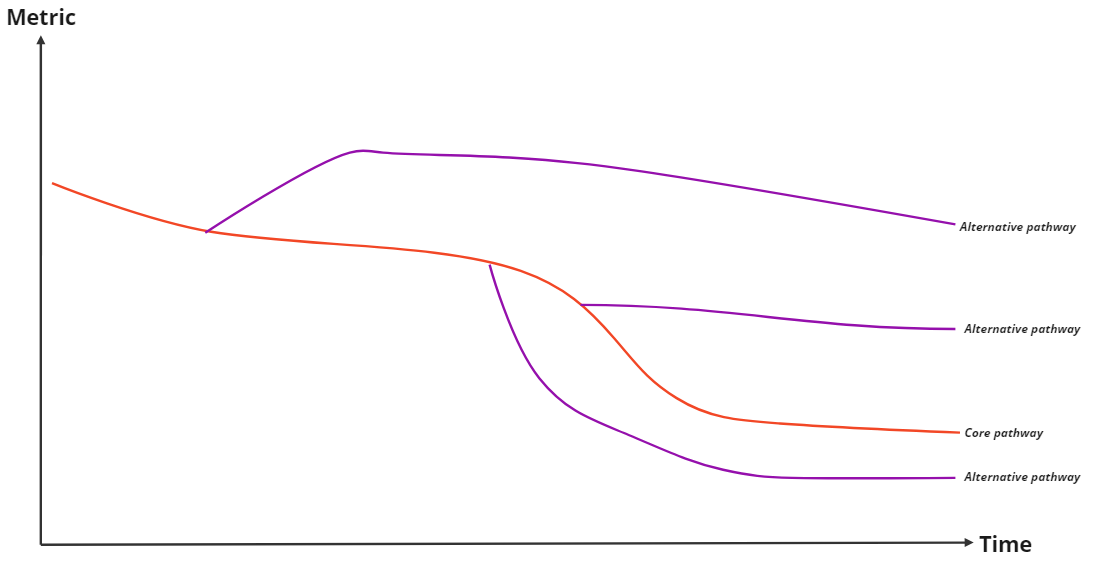 14
What is the benefit of adaptive planning?
The aim of adaptive planning is more robust long-term planning with more focus on low regret investments.

“Adaptive planning can facilitate the delivery of solutions that more closely reflect what later turns out to be required than building large infrastructure now on the basis of uncertain assumptions about the future.”
Ofwat – Long Term Delivery Strategy
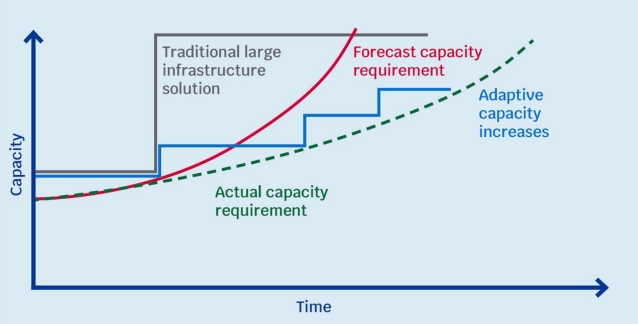 Source: Ofwat – Long Term Delivery Strategy
15
[Speaker Notes: It may be the case that a large infrastructure solution is likely to be the most efficient solution, even if it goes beyond the actual capacity requirement in the near term. This possibility is not ruled out by adaptive planning. However, adaptive planning gives the opportunity to explore options to meet long-term outcomes using flexible, modular or adaptive solutions where possible and efficient to do so. These solutions can later be expanded as new information arises and there is a higher level of certainty around the impact of external factors.]
Modelling Approach and Material for Consultation
16
Holistic energy system approach
Step 3: System needs assessment
Step 2: Model building
Step 1: Defining the Scenarios
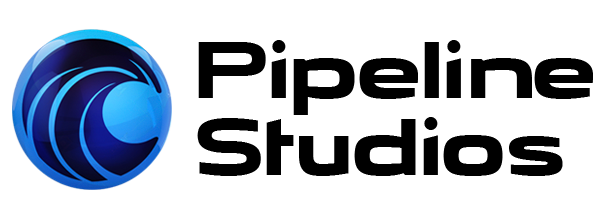 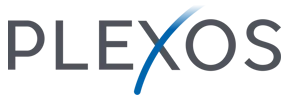 Natural gas / Biomethane
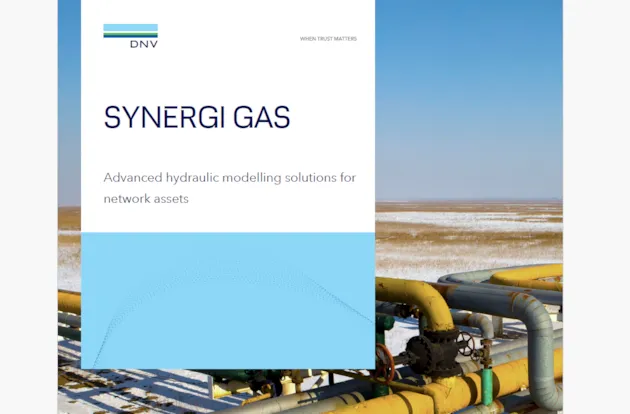 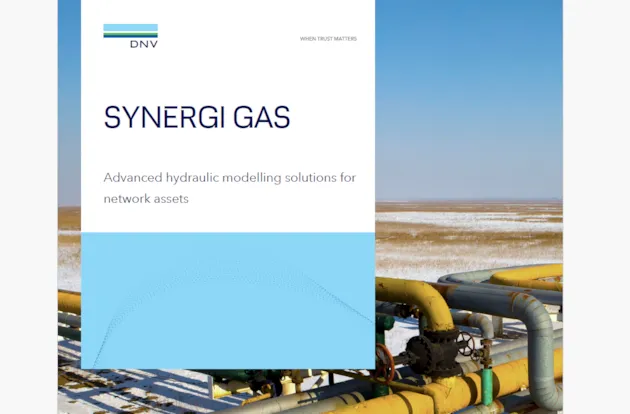 Electricity
Transmission
Distribution
Hydrogen
Natural gas / Biomethane
Natural gas / Biomethane
Hydrogen
Core & Alternative Pathways
17
[Speaker Notes: Core & Alternative Pathways...
Step 1
Step 2
Step 3
Core & Alternative Pathways...]
Feedback on identified trigger points
GNI are seeking feedback from stakeholders on identified trigger points, specifically relating to developments within:
Policy direction
Economic developments
Social aspects
Technology advancements
Legal issues
Environmental concerns
Triggers points will be used to identify, model and analyse alternative pathways. Priority to highest rated trigger points (in terms of impact and likelihood). 
To this end, you should have received a questionnaire “GNI Trigger points for adaptive planning” where you can provide your own assessment of relevant trigger points and provide any additional feedback to any given trigger point.
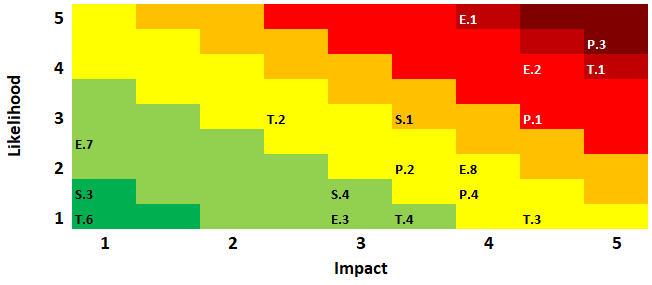 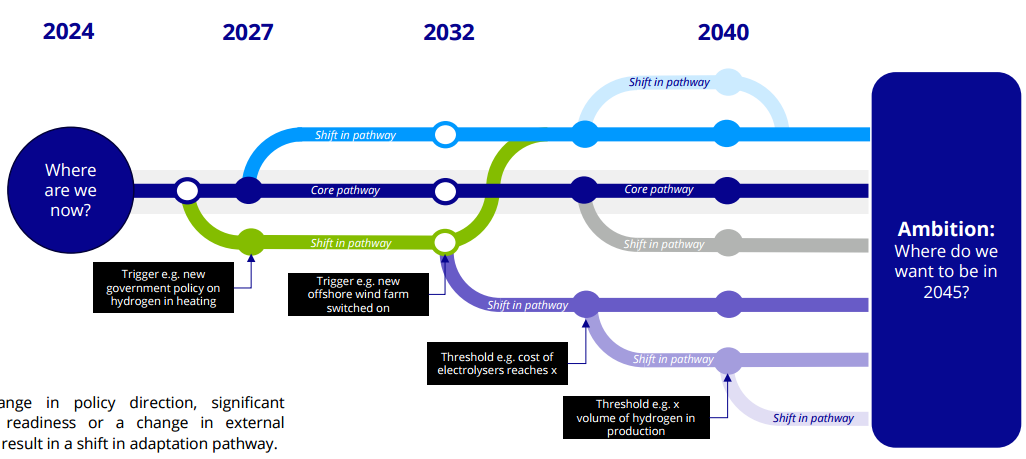 18
Feedback on Modelling input parameters
GNI are seeking feedback from stakeholders on technical and economic inputs to our model, specifically relating to:
Hydrogen production
Biomethane production
Renewable electricity capacity and generation
Thermal electricity generation
Energy storage
Energy infrastructure
Carbon capture and storage (CCS)
Fuel costs and emission factors
To this end, you should have received a questionnaire “GNI Input parameters for model building” where you can provide your feedback and comments on the proposed input values chosen.
19
Next steps
20
High level timeline for first iteration
21
[Speaker Notes: Final publication is expected in January 2026]
What is to be expected in coming time?
22
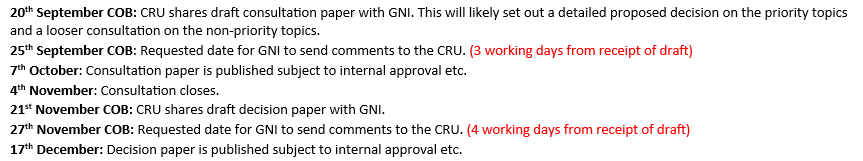 Q&A Session
23
Thank you for joining!


Core Flexibility query: networkforecasting@gasnetworks.ie 
General query: stakeholder@gasnetworks.ie
24